Forever With The Lord
4/4
Ab/Eb - SOL

Verses: 3
PDHymns.com
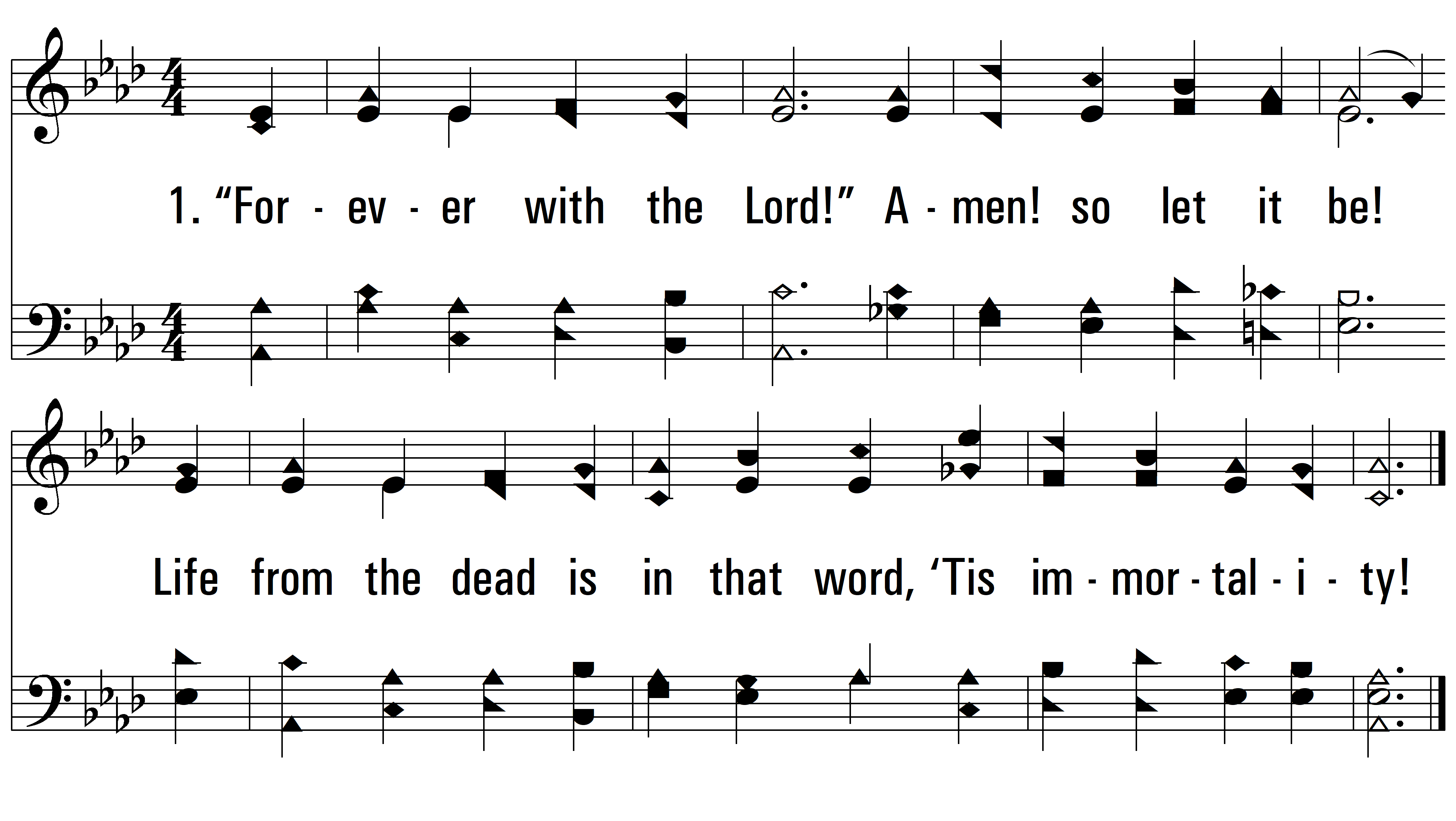 vs. 1 ~ Forever With The Lord
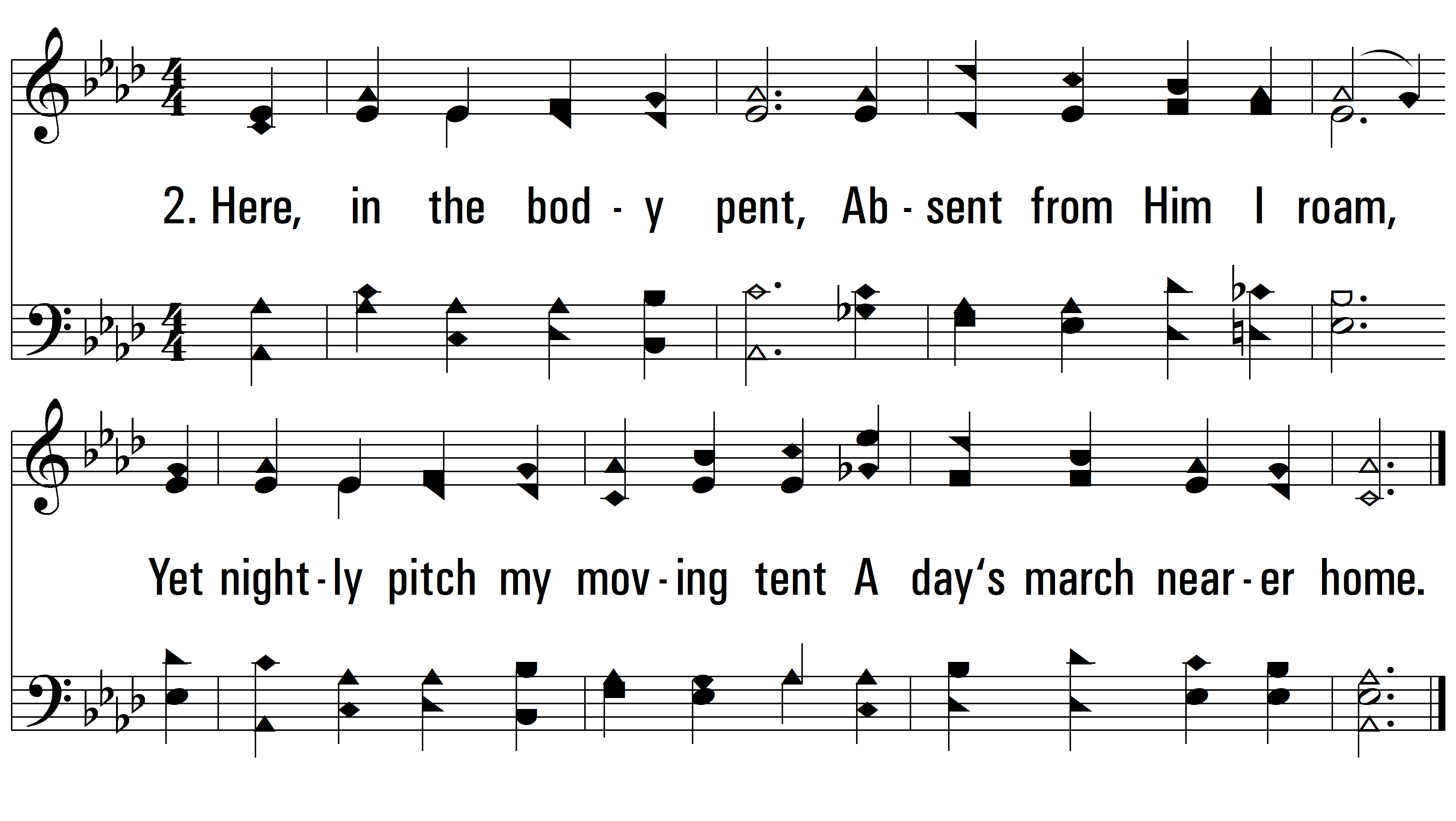 vs. 2 ~ Forever With The Lord
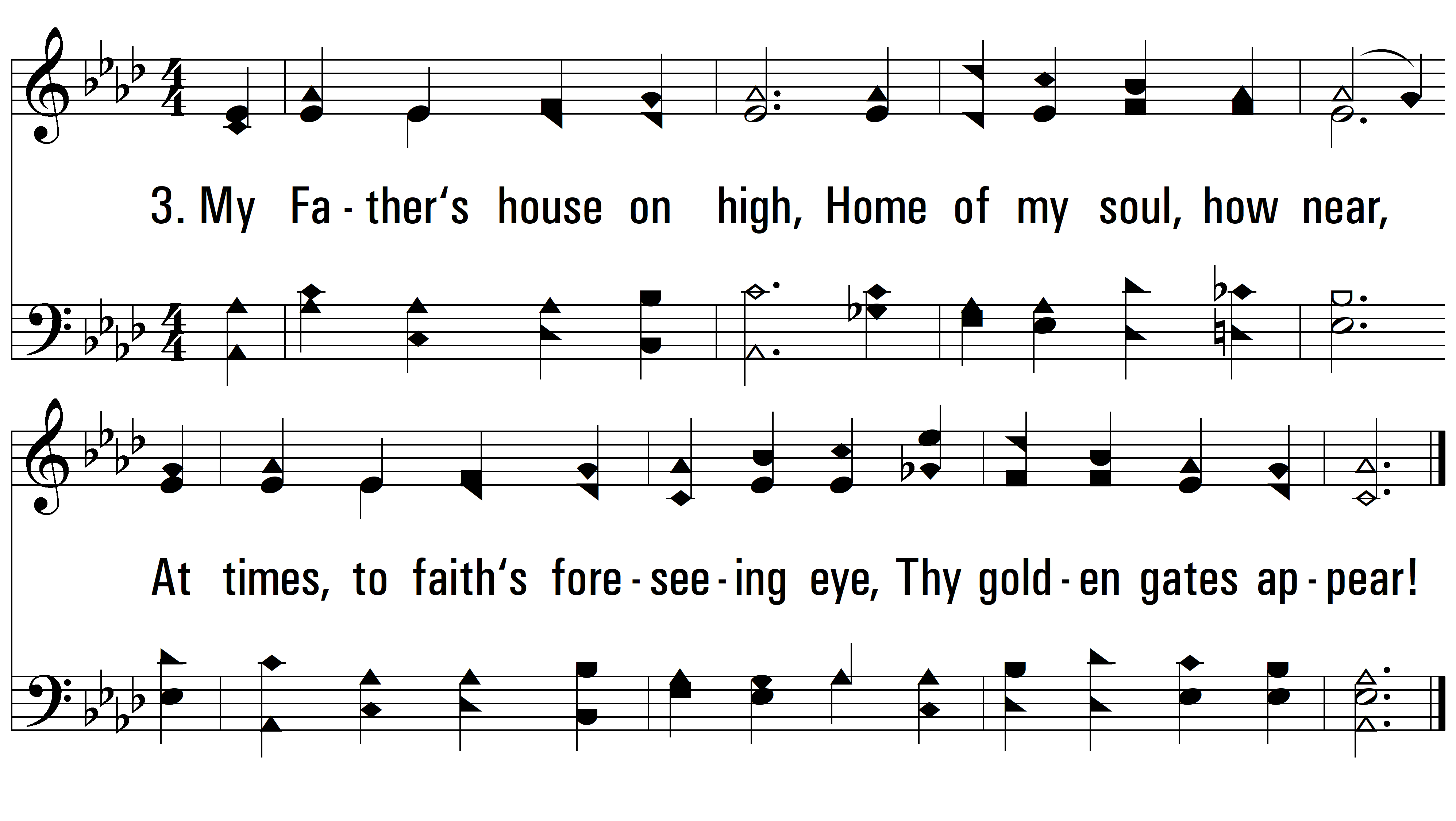 END
PDHymns.com
vs. 3 ~ Forever With The Lord